Antebellum Revivalism&Reform
Chapter 15 - The American Pageant
The Ferment of Reform and Culture
1790–1860
The Rise of Popular Religion
In France, I had almost always seen the spirit of religion and the spirit of freedom pursuing courses diametrically opposed to each other; but in America, I found that they were intimately united, and that they reigned in common over the same country… Religion was the foremost of the political institutions of the United States.
                         -- Alexis de Tocqueville, 1832
Reviving Religion
Religion, 1790-1860:

Church attendance still regular ritual for ¾ of 23 million Americans in 1850
Alexis de Tocqueville declared there was “no country in the world where the Christian religion retains a greater influence over the souls of men than in America.”

Yet religion of this era was not old-time religion of colonial days.
How was it different?  What had changed?
Reviving Religion
Rationalist ideas of French Revolutionary era softened older orthodoxy:
Thomas Paine's The Age of Reason (1794) declared churches were “set up to terrify and enslave mankind, and monopolize power and profit.”
Many Founding Fathers, including Jefferson and Franklin, embraced Paine's liberal Deism
Reviving Religion
Deism:
Relied on reason rather than revelation
On science rather than Bible
Rejected concept of original sin
Denied Christ's divinity
Yet Deists believed:
In Supreme Being who created knowable universe 
Who endowed human beings with capacity for moral behavior
Reviving Religion
Deism reflected continuing religious debate over free will and human salvation:
Overtime, many Protestants downplayed Calvinist emphasis on predestination and human depravity
Instead stressed essential goodness of human nature 
Proclaimed belief in free will and possibility of salvation through good works
Pictured God not as stern Creator but as loving Father
Reviving Religion
Such ideas flourished among Methodists, Baptists, & Unitarians
Affected Presbyterians & Congregationalists too
Religious ferment propelled wave of revivals in early 1800s in Second Great Awakening
1.  The Second  Great
Awakening
“Spiritual Reform From Within”[Religious Revivalism]
Social Reforms & Redefining the Ideal of Equality
Education
Temperance
Abolitionism
Asylum &Penal Reform
Women’s Rights
“The Pursuit of Perfection”
In Antebellum America
Second Great AwakeningRevival Meeting
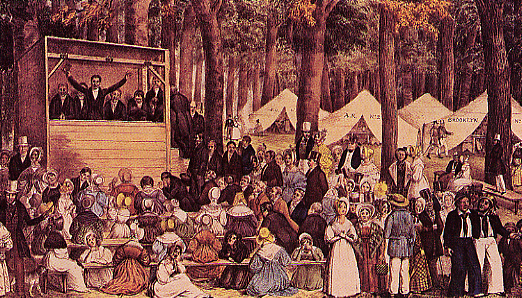 Reviving Religion
Second Great Awakening spread on frontier by huge “camp meetings”:
Up to 25,000 people would gather for several days to listen to an itinerant preacher
Thousands of spiritually starved souls “got religion”
Many of “saved” soon backslid into former sinful ways
Revivals boosted church attendance
Reviving Religion
Stimulated a variety of humanitarian reforms
Missionary work in Africa, Asia, Hawaii, and in West with Indians
Methodist & Baptists reaped most abundant harvest of souls:
Both stressed personal conversion, relatively democratic control of church affairs, and rousing emotionalism
Peter Cartwright (1785-1872) best known of Methodist “circuit riders” or traveling frontier preachers
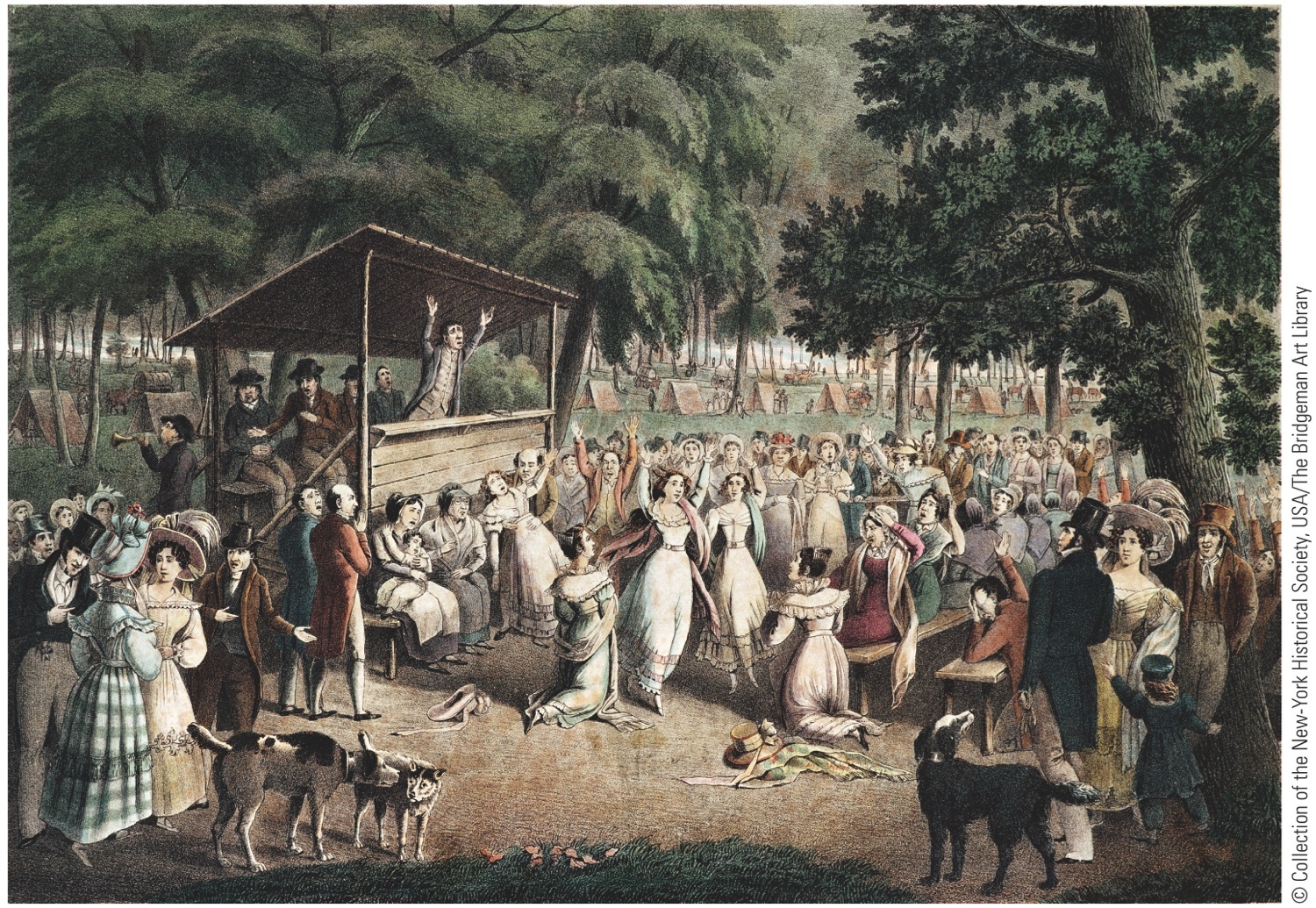 [Speaker Notes: Religious Camp Meeting, by
J. Maze Burbank, 1839 At
huge, daylong encampments,
repentant sinners dedicated
themselves to lives of personal
rectitude and social reform.
Fire-and-brimstone preachers
like the one depicted here
inspired convulsions, speaking
in tongues, and ecstatic singing
and dancing among the
converted. Out of this religious
upheaval grew many of the
movements for social
improvement in the pre–Civil
War decades, including the
abolitionist crusade.]
Charles G. Finney(1792 – 1895)
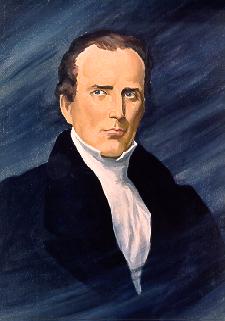 The ranges of tents, the fires, reflecting light…; the candles and lamps illuminating the encampment; hundreds moving to and fro…;the preaching, praying, singing, and shouting,… like the sound of many waters, was enough to swallow up all the powers of contemplation.
“soul-shaking” conversion
Charles Grandison Finney
greatest of revival preachers:
Had deeply moving conversion experience
Led massive revivals in Rochester and New York City in 1830 and 1831
Preached a version of old-time religion, but was also an innovator:
Devised “anxious bench” where repentant sinners could sit in full view of congregation
Encouraged women to pray aloud in public
“The Benevolent Empire”:1825 - 1846
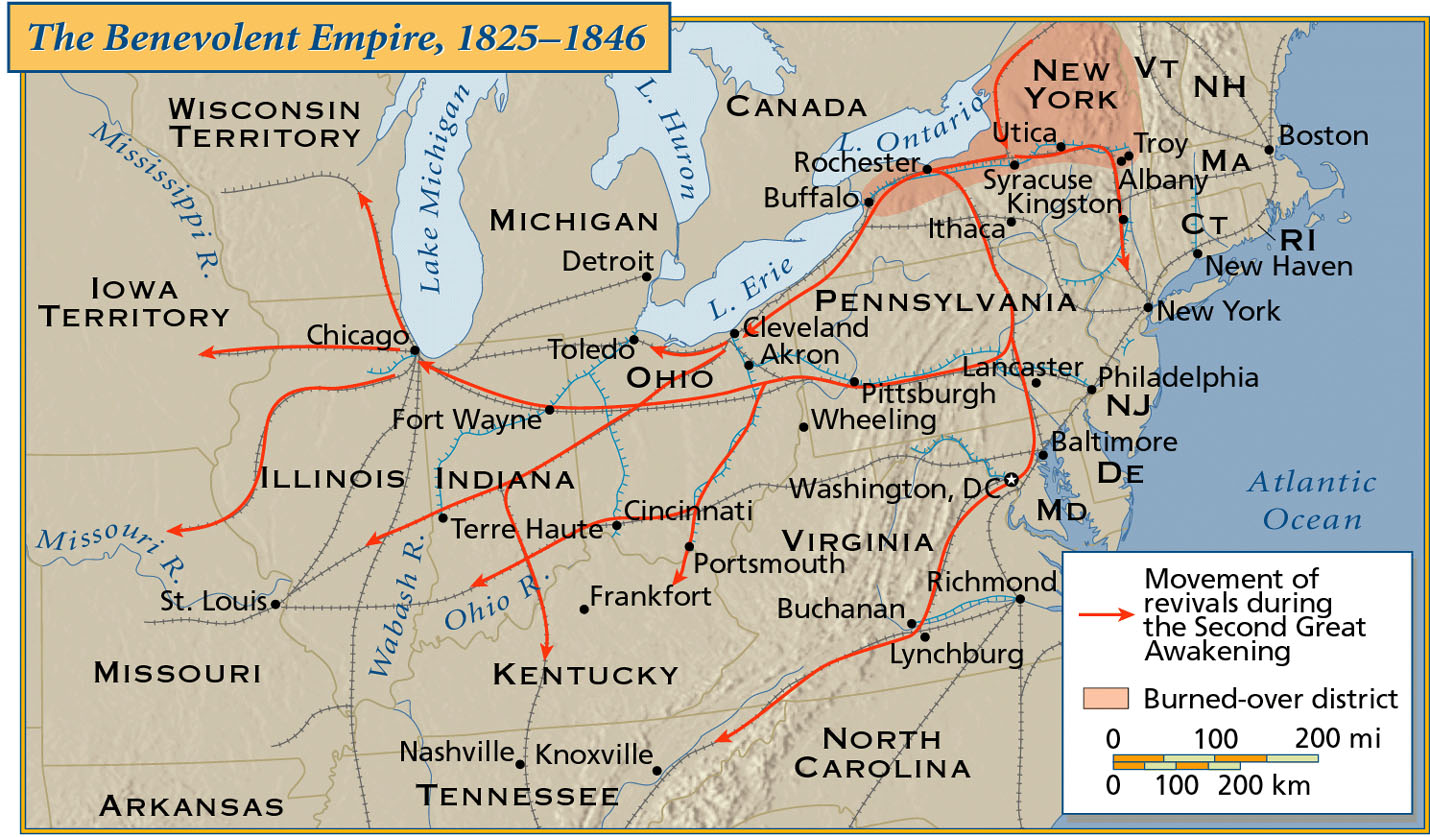 The “Burned-Over” Districtin Upstate New York
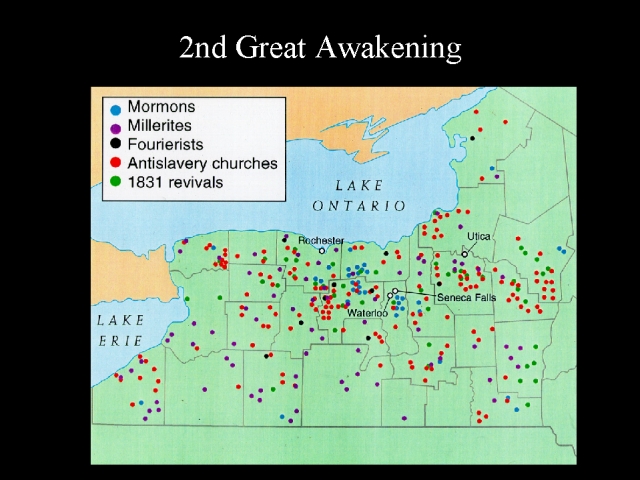 Burned Over District
Western New York so blistered by sermonizers preaching “hellfire and damnation,” it came to be known as Burned-Over-District
The Mormons(The Church of Jesus Christ of Latter-Day Saints)
1823  Golden          Tablets
1830  Book of           Mormon
1844  Murdered in          Carthage, IL
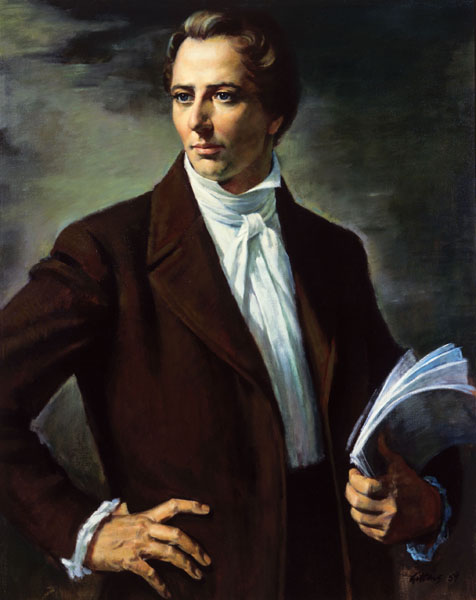 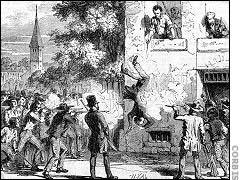 Joseph Smith (1805-1844)
Violence Against Mormons
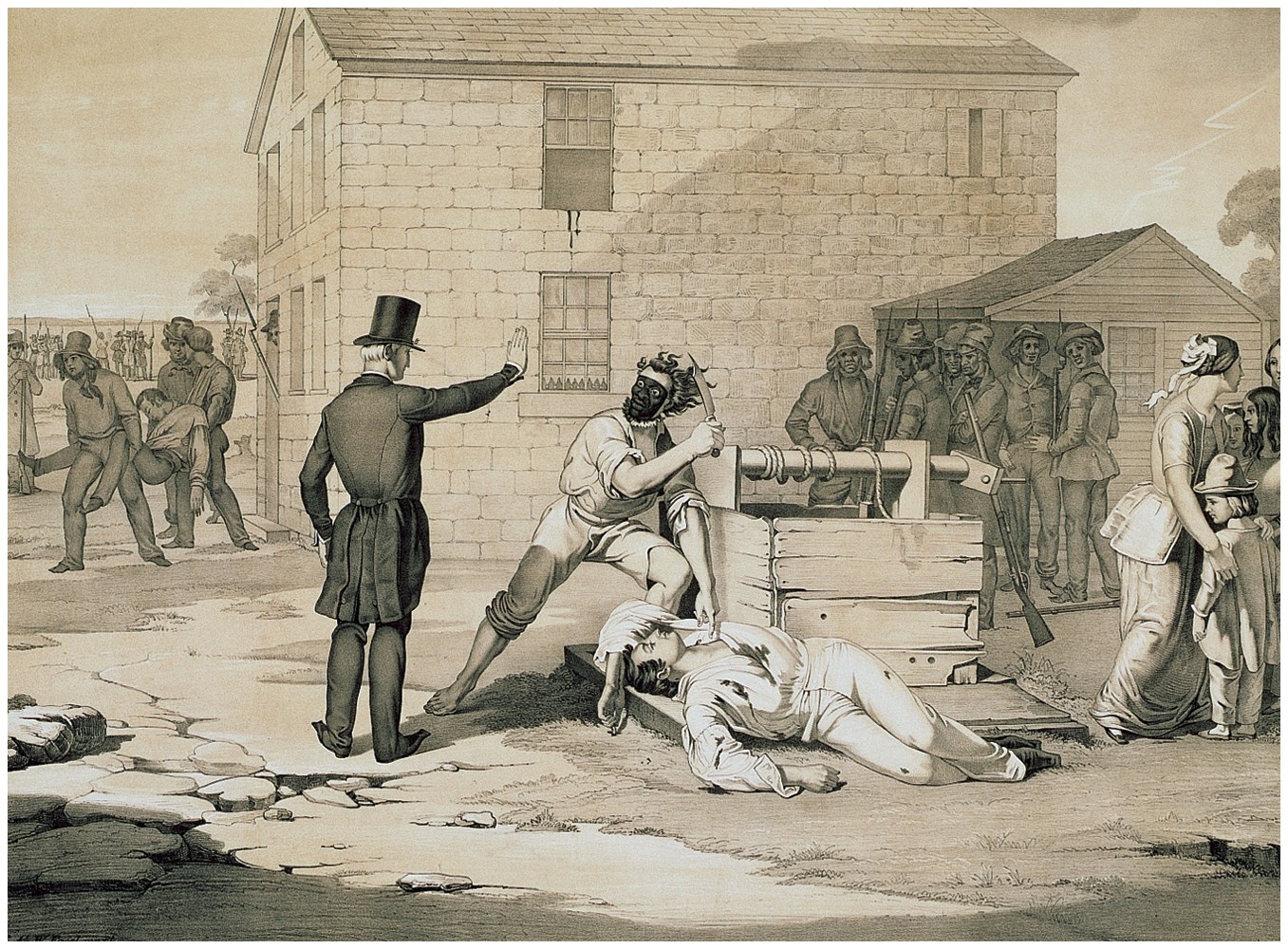 The Mormon “Trek”
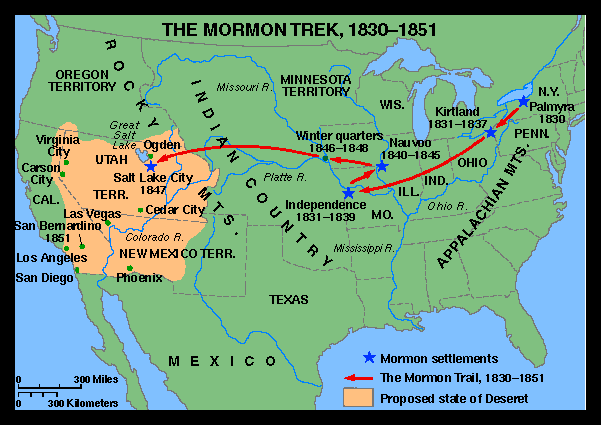 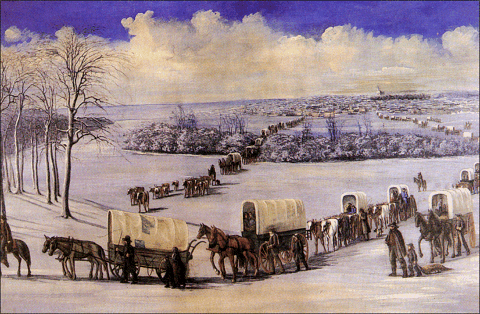 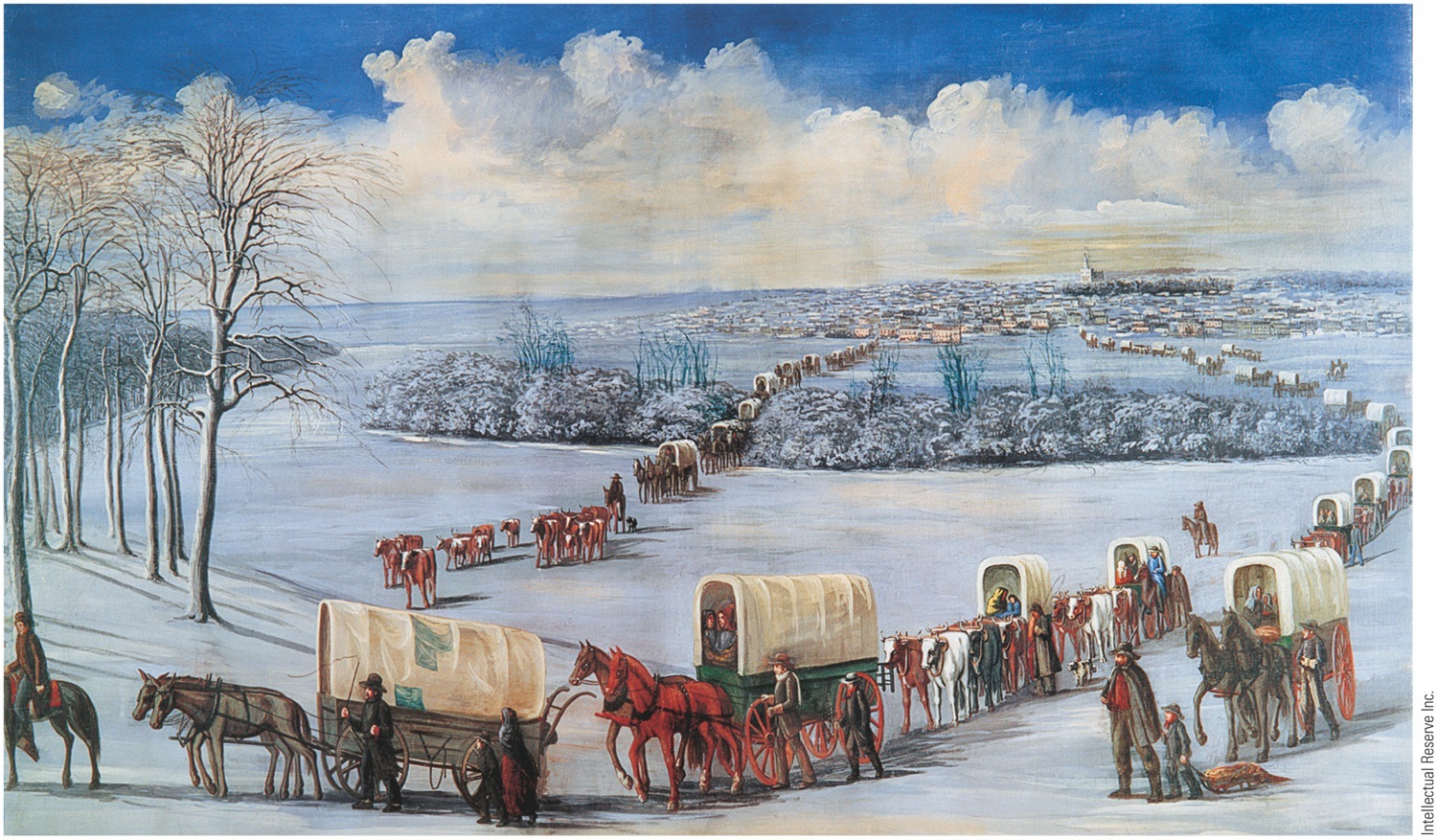 Mormon Trekkers Crossing the Mississippi on the Ice Driven out of Illinois after the murder
of founder Joseph Smith in 1844, the Mormons wintered near Council Bluffs, Iowa Territory, before
beginning the long overland trek to Utah.
[Speaker Notes: Mormon Trekkers Crossing the Mississippi on the Ice Driven out of Illinois after the murder
of founder Joseph Smith in 1844, the Mormons wintered near Council Bluffs, Iowa Territory, before
beginning the long overland trek to Utah.]
The Mormons(The Church of Jesus Christ of Latter-Day Saints)
Deseret community.
Salt Lake City, Utah

After the murder of Joseph Smith, Brigham Young took over leadership.
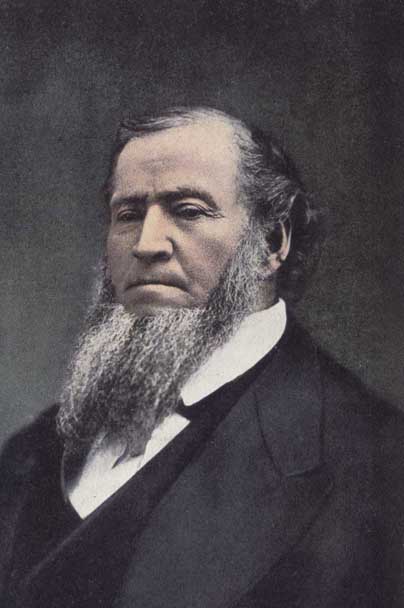 Brigham Young(1801-1877)
The Mormons
In 1850s many dedicated Mormons made 1,300 mile trek across plains pulling two-wheeled carts
Under Young's disciplined management, community became prosperous frontier theocracy and cooperative commonwealth
Young married as many as 27 women and begot 56 children
Population grew with thousands of immigrants from Europe, where Mormons had flourishing missionary movement
The Mormons
Crisis developed when U.S. Government unable to control Young, who had been made territorial governor in 1850:

Federal troops marched in 1857 against Mormons
Fortunately quarrel settled without serious bloodshed

Mormons had problems with anti-polygamy laws passed by Congress in 1862 and 1882:

Marital customs delayed statehood for Utah until 1896
Mother Ann Lee (1736-1784)
The  Shakers
If you will take up your crosses against the works of generations, and follow Christ in theregeneration, God will cleanse you from allunrighteousness.
Remember the cries of those who are in need and trouble, that when you are in trouble, God may hear your cries.
If you improve in one talent, God will give you more.
Shaker Meeting
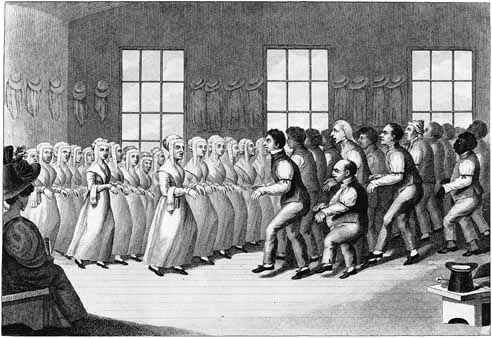 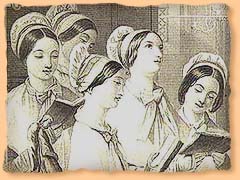 Shaker Hymn
'Tis the gift to be simple, 'Tis the gift to be free,'Tis the gift to come down where you ought to be,And when we find ourselves in the place just right,'Twill be in the valley of love and delight.When true simplicity is gainedTo bow and to bend we shan't be ashamed,To turn, turn will be our delight,'Till by turning, turning we come round right.
Shaker Simplicity & Utility
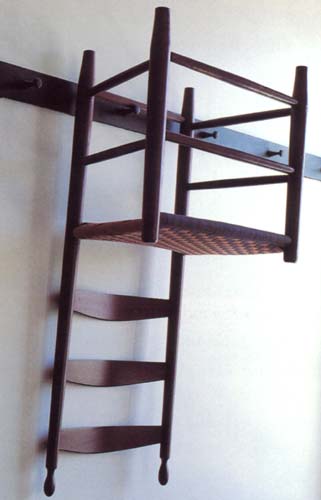 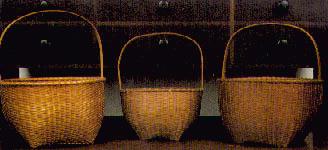 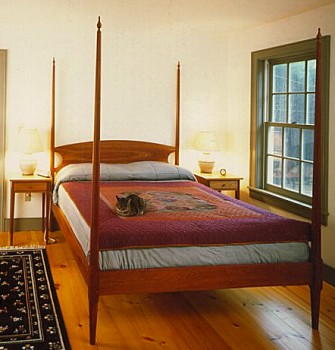 2.  Transcendentalism
(European Romanticism)
an American literary, political, and philosophical movement of the early nineteenth century
They were critics of their contemporary society for its unthinking conformity, and urged that each person find, in Emerson's words, “an original relation to the universe.”
Transcendentalism
Transcendentalism:
Resulted from liberalizing of straight-laced Puritan theology

Rejected prevailing empiricist theory of John Locke that all knowledge comes through senses
Truth, rather, “transcends” senses: it cannot be found by observation alone

Every person possesses an inner light that can illuminate highest truth, and indirectly touch God
Transcendentalist Thinking
Man must acknowledge a body of moral truths that were intuitive and must TRANSCEND more sensational proof:
The infinite benevolence of God.
The infinite benevolence of nature.
The divinity of man.
They instinctively rejected all secular authority and the authority of organized churches and the Scriptures, of law, or of conventions
Transcendentalist Intellectuals/WritersConcord, MA
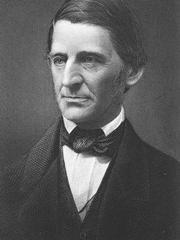 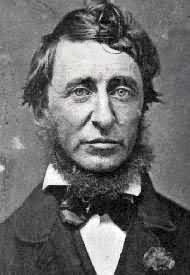 Ralph Waldo
Emerson
Henry David
Thoreau
Nature(1832)
Resistance to Civil Disobedience(1849)
Self-Reliance (1841)
Walden(1854)
“The American Scholar”  (1837)
Transcendentalism
Best known transcendentalist was Ralph Waldo Emerson (1803-1882):
Most thrilling effort was “The American Scholar”:
Delivered at Harvard College in 1837
Intellectual declaration of independence
Urged American writers to throw off European traditions and delve into cultural riches surrounding them
Stressed self-reliance, self-improvement, self-confidence, optimism, and freedom
Transcendentalism
Henry David Thoreau (1817-1862):
Condemning a government that supported slavery, he refused to pay his Mass. poll tax

Walden: Or Life in the Woods (1854):
His two year life on edge of Walden Pond
Epitomized romantic quest for isolation from society's corruptions

His essay “On the Duty of Civil Disobedience” (1849):
Influenced Mahatma Gandhi to resist British rule in India
Influenced Martin Luther King, Jr.'s ideas about nonviolence
The Transcendentalist Agenda
Give freedom to the slave.
Give well-being to the poor and the miserable.
Give learning to the ignorant.
Give health to the sick.
Give peace and justice to society.
A Transcendentalist Critic:Nathaniel Hawthorne (1804-1864)
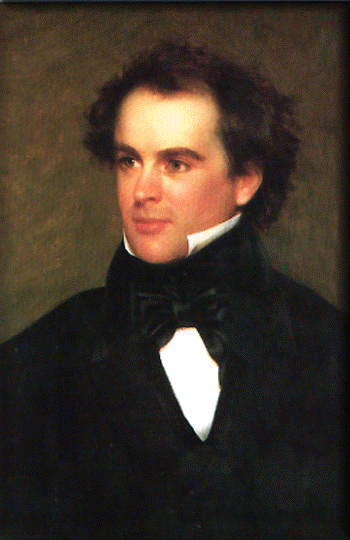 Their pursuit of the ideal led to a distorted view of humannature and possibilities:    * The Blithedale Romance
One should accept the world as an imperfect place:    * Scarlet Letter    * House of the Seven      Gables
3.  Utopian Communities
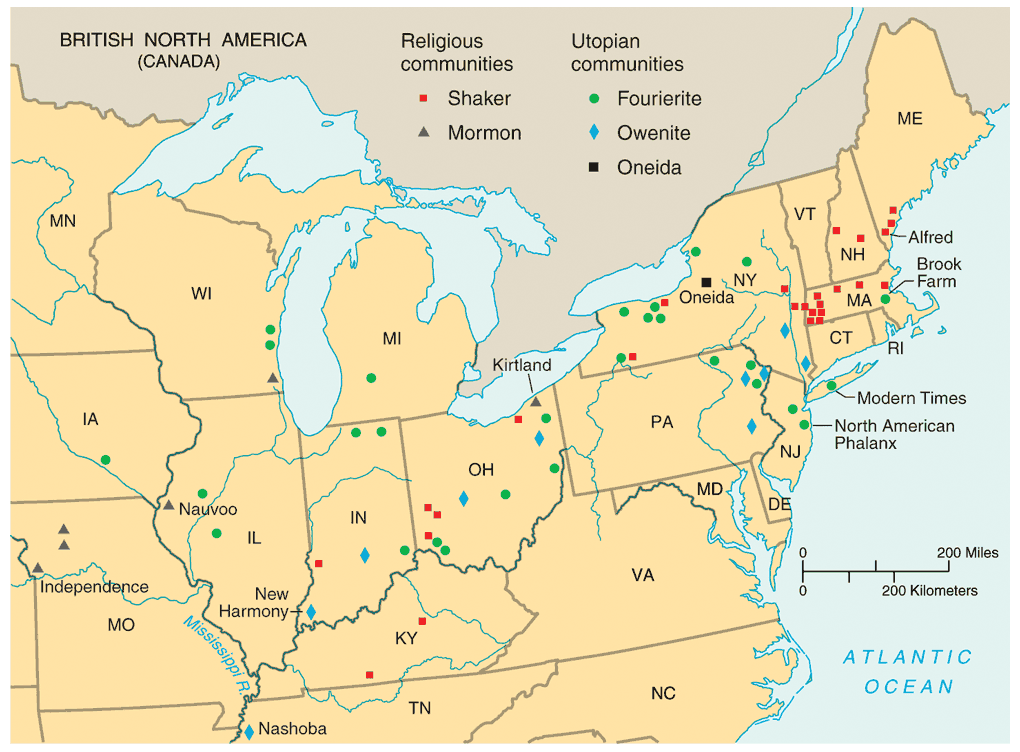 The Oneida CommunityNew York, 1848
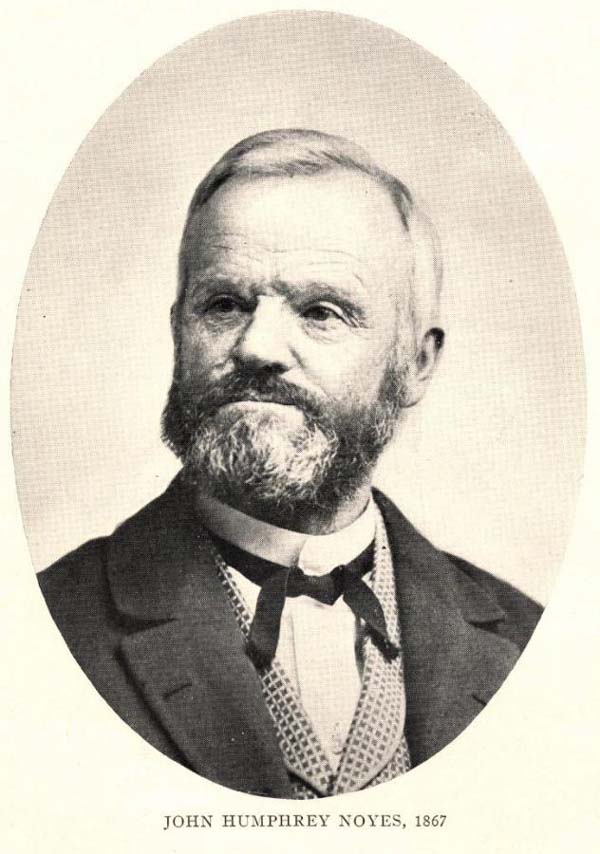 Millenarianism --> the 2nd   coming of Christ had   already occurred.
Humans were no longer   obliged to follow the moral   rules of the past.
all residents married   to each other.
carefully regulated  “free love.”
John Humphrey Noyes(1811-1886)
Secular Utopian Communities
IndividualFreedom
Demands ofCommunity Life
spontaneity
self-fulfillment
discipline
organizationalhierarchy
George Ripley (1802-1880)
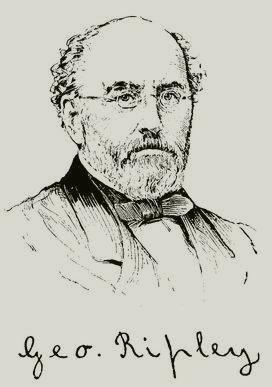 Brook Farm West Roxbury, MA
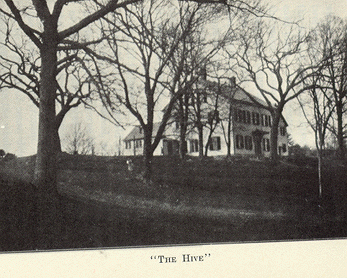 Brook Farm, Mass. started in 1841 with about 20 intellectuals committed to transcendentalism:
Destroyed by fire, adventure in “plain living and high thinking” collapsed in debt
Robert Owen (1771-1858)
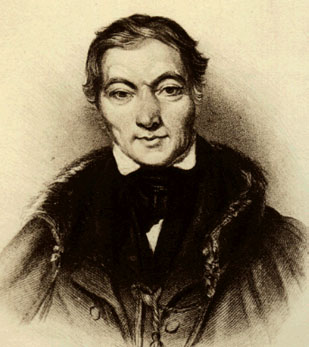 Robert Owen founded communal society of 1,000 people in 1825 at New Harmony, Indiana
“Village of Cooperation”
Original Plans for New Harmony, IN
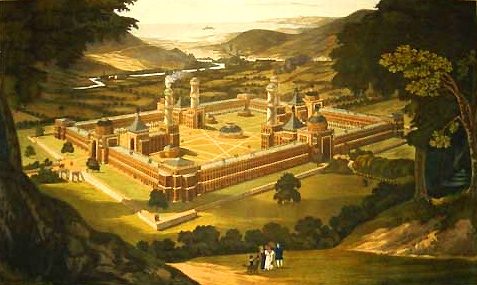 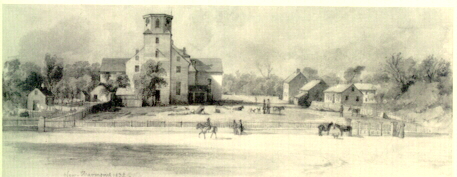 New Harmony in 1832
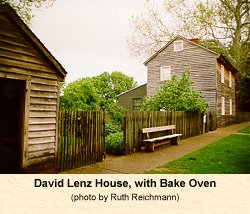 New Harmony, IN
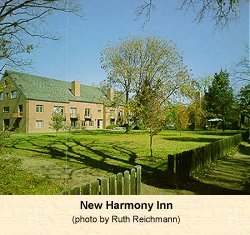 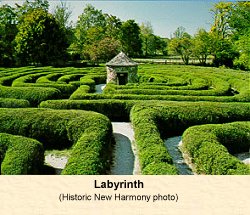 An Age of Reform
Reformers:
Most were intelligent, inspired idealists, touched by evangelical religion:
Dreamed of freeing world from earthly evils
Women prominent in reform, especially for suffrage:
Reform provided opportunity to escape home and enter public arena
An Age of Reform
Imprisonment for debt continued to be a nightmare:

Criminal codes in states were softened:
Number of capital offenses reduced
Brutal punishments slowly eliminated
Idea that prisons should reform as well as punish—hence “reformatories,” “houses of correction,” and “penitentiaries” (for penance)

Insane still treated with cruelty
Many chained in jails or poor house
4.  Penitentiary Reform
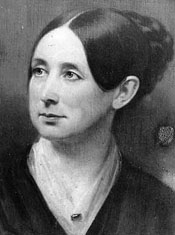 Dorothea Dix
(1802-1887)
1821  first penitentiary founded in Auburn, NY
Possessed infinite compassion and will-power
Travelled 60,000 miles in 8 years to document firsthand observation of insanity and asylums
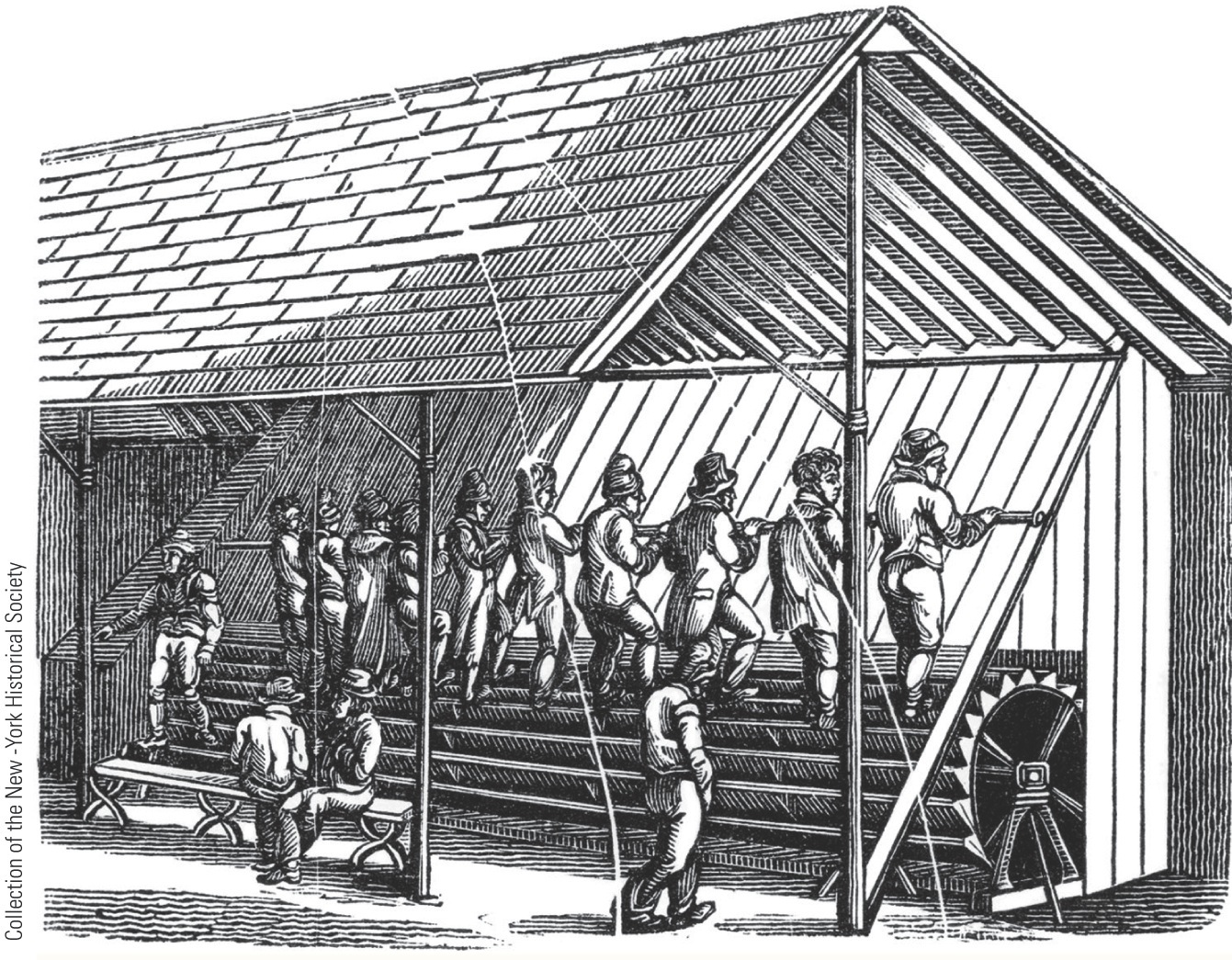 The Stepping Mill, Auburn Prison, New York, 1823
Dorothea Dix believed that idleness was a scourge and prescribed rigorous exercise regimens for prisoners. At the experimental prison in Auburn, chained prisoners were obliged to turn this wheel for long periods of time.
[Speaker Notes: (left) The Stepping Mill, Auburn Prison, New York, 1823; (right) Portrait of Dorothea Dix by
Samuel Bell Waugh, 1868 Reformers like Dorothea Dix believed that idleness was a scourge and
prescribed rigorous exercise regimens for prisoners. At the experimental prison in Auburn, chained
prisoners were obliged to turn this wheel for long periods of time.]
Dorothea Dix Asylum - 1849
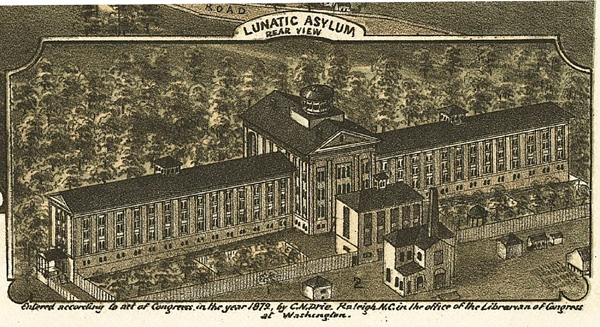 5.  Temperance Movement
1826 - American Temperance Society“Demon Rum”!
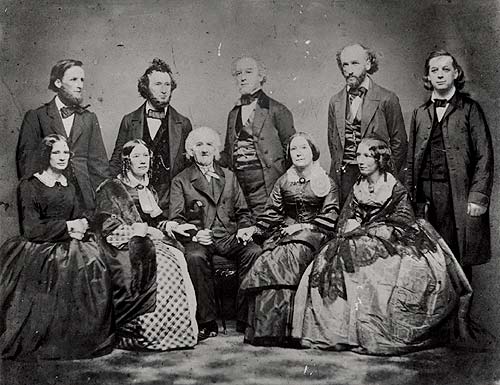 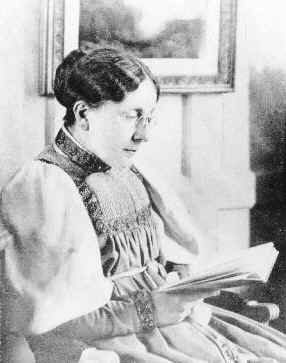 Frances Willard
The Beecher Family
Annual Consumption of Alcohol
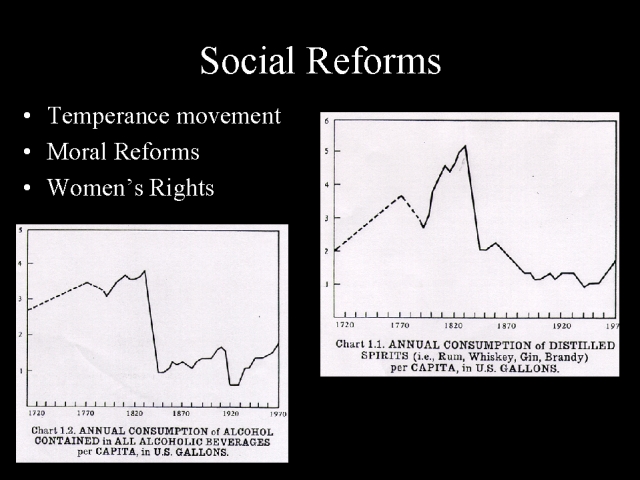 “The Drunkard’s Progress”
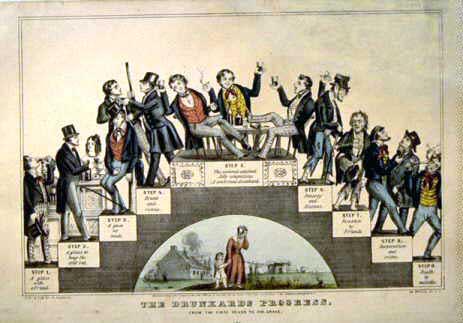 From the first glass to the grave, 1846
Temperance Movement
Maine Law of 1851:
Banned manufacture & sale of intoxicating liquor
Others states followed Maine's example
By 1857, a dozen states passed prohibition laws
Clearly impossible to legislate thirst for alcohol out of existence
On eve of Civil War, prohibitionists had registered inspiriting gains
Less drinking among women
Temperance Movement
People should drink less alcohol, or alcohol should be outlawed altogether.

Movement increased the size of Protestant religious organizations and their influence in western and rural sections of the country.

Women played an important role, which laid the foundation for the women’s movement.
7.  Educational Reform
Religious Training  Secular Education
MA  always on the forefront of public           educational reform      *  1st state to establish tax support for           local public schools.
By 1860 every state offered free public    education to whites.      * US had one of the highest literacy rates.
Educational Reform
By 1860 nation counted only 100 public secondary schools—and nearly a million white adult illiterates.
Black slaves in South were legally forbidden to receive instruction in reading and writing.
Free blacks in both North and South were usually excluded from schools.
Educational Reform
All children should be required to attend free schools supported by taxpayers and staffed by trained teachers.

Movement established education as a right for all children and as a state and local issue it improved the quality of schools by requiring trained teachers.

More schools open, creating more jobs for women.
Horace Mann   (1796-1859)
“Father of 
American Education”
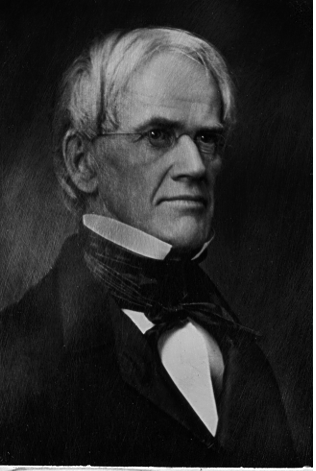 children were clay in the hands of teachers and school officials
children should be “molded” into a state of perfection
discouraged corporal punishment
established state teacher-   training programs
The McGuffey Eclectic Readers
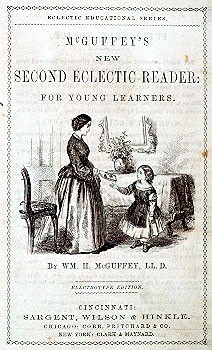 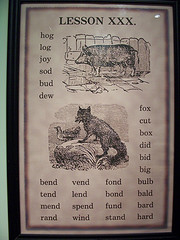 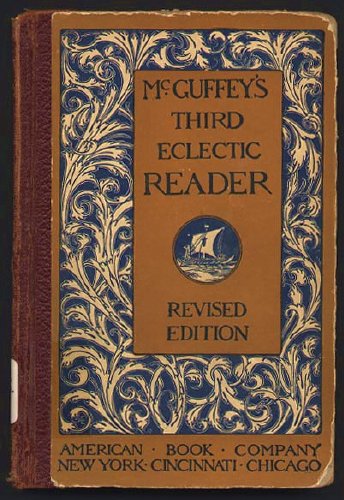 Used religious parables to teach “American values.”
Teach middle class morality and respect for order.
Teach “3 Rs” + “Protestant ethic” (frugality,    hard work, sobriety)
Educational Reform
Higher education for women:

Frowned upon in early decades of 1800s

Women's education was to be in the home

Prejudices prevailed that too much learning injured brain, undermined health, and rendered a young lady unfit for marriage
Women Educators
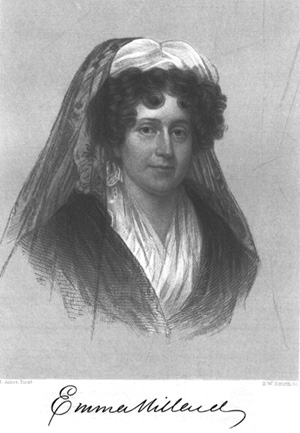 Troy, NY Female Seminary
 curriculum:  math, physics,   history, geography.
 train female teachers
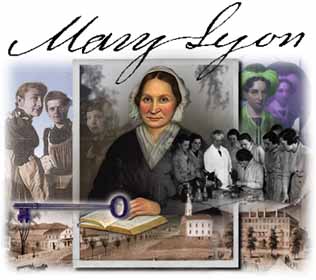 Emma Willard(1787-1870)
1837  she established  Mt. Holyoke [So. Hadley, MA]   as the first college for women.
Mary Lyons(1797-1849)
A Female Seminary
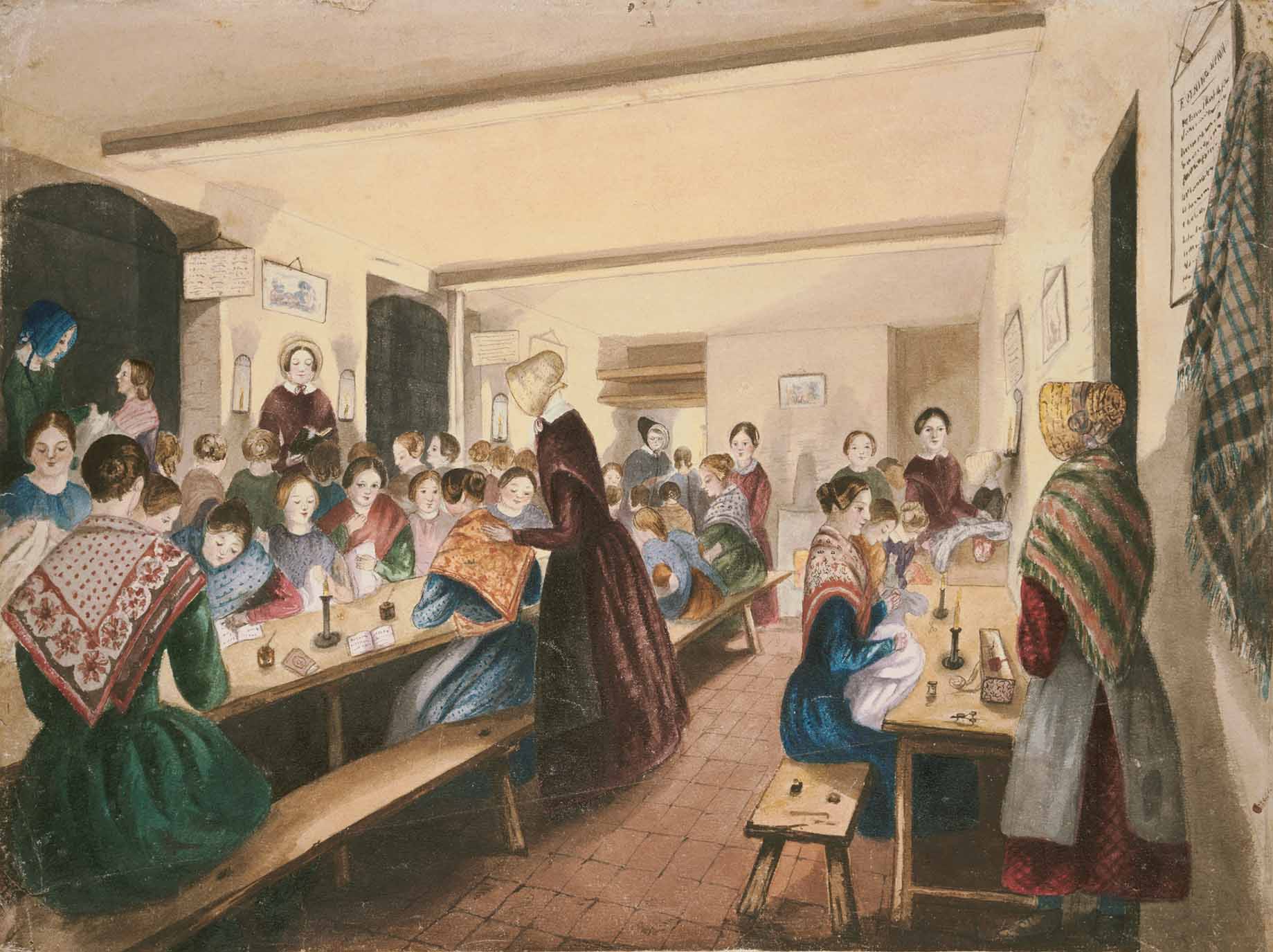 7.  “Separate Spheres” Concept
“Cult of Domesticity”
A woman’s “sphere” was in the home (it was a refuge from the cruel world outside).
Her role was to “civilize” her husband andfamily.
An 1830s MA minister:
The power of woman is her dependence.  A woman who gives up that dependence on man to become a reformer yields the power God has given her for her protection, and her character becomes unnatural!
Early 19c Women
Unable to vote.
Legal status of a minor.
Single  could own her own           property.
Married  no control over herproperty or her children.
Could not initiate divorce.
Couldn’t make wills, sign a contract, or bring suit in court without her husband’s permission.
What It Would Be Like If Ladies Had Their Own Way!
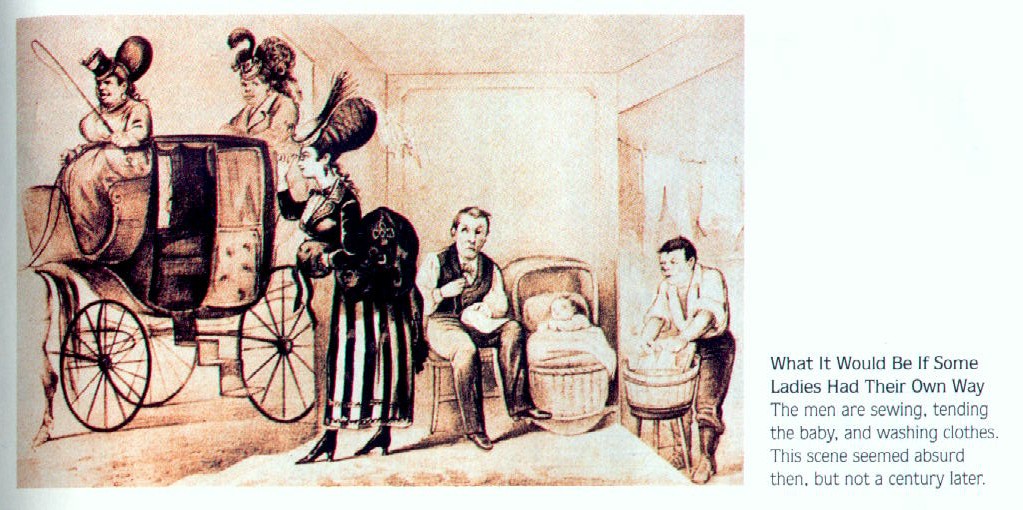 Cult of Domesticity = Slavery
The 2nd Great Awakening inspired women to improve society.
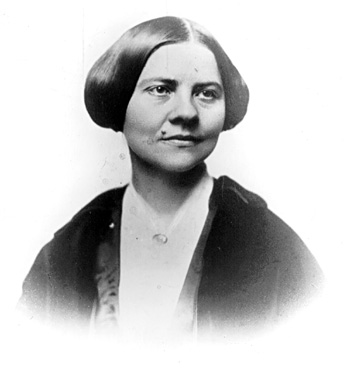 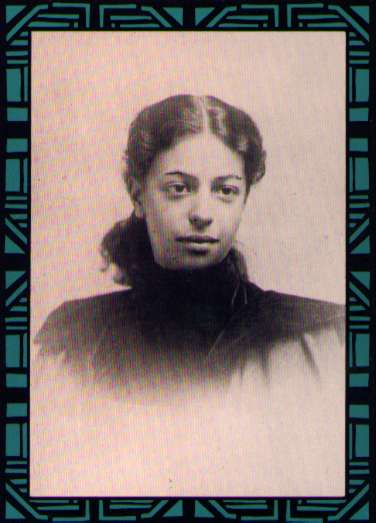 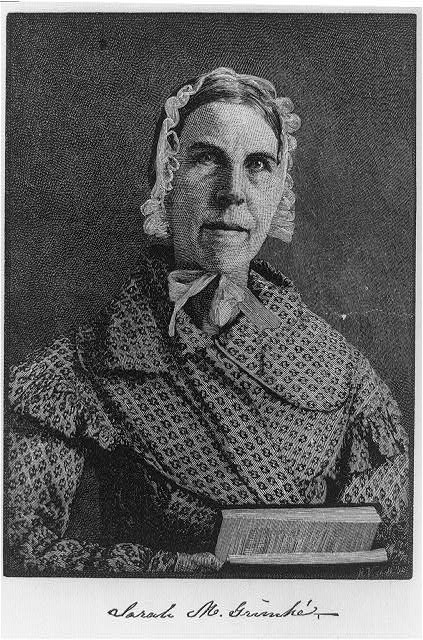 Lucy Stone
Angelina Grimké
Sarah Grimké
American Women’sSuffrage Assoc.
edited Woman’s Journal
Southern Abolitionists
8. Women’s Rights
1840  split in the abolitionist movement          over women’s role in it.
London  World Anti-Slavery Convention
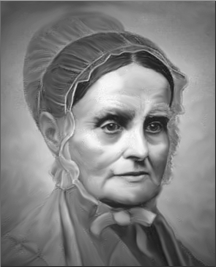 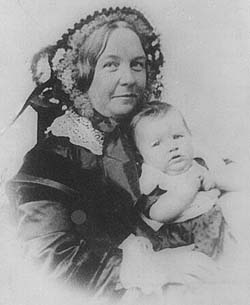 Elizabeth Cady Stanton
Lucretia Mott
1848  Seneca Falls Declaration of Sentiments
Women’s Rights
Woman's Rights Convention at Seneca Falls, New York in 1848:
Stanton read a “Declaration of Sentiments”:
In spirit of Declaration of Independence— “all men and women are created equal”
One resolution formally demanded ballot for women
Seneca Falls meeting launched modern women's rights movement
Crusade for women's rights eclipsed by  campaign against slavery
Seneca Falls Declaration
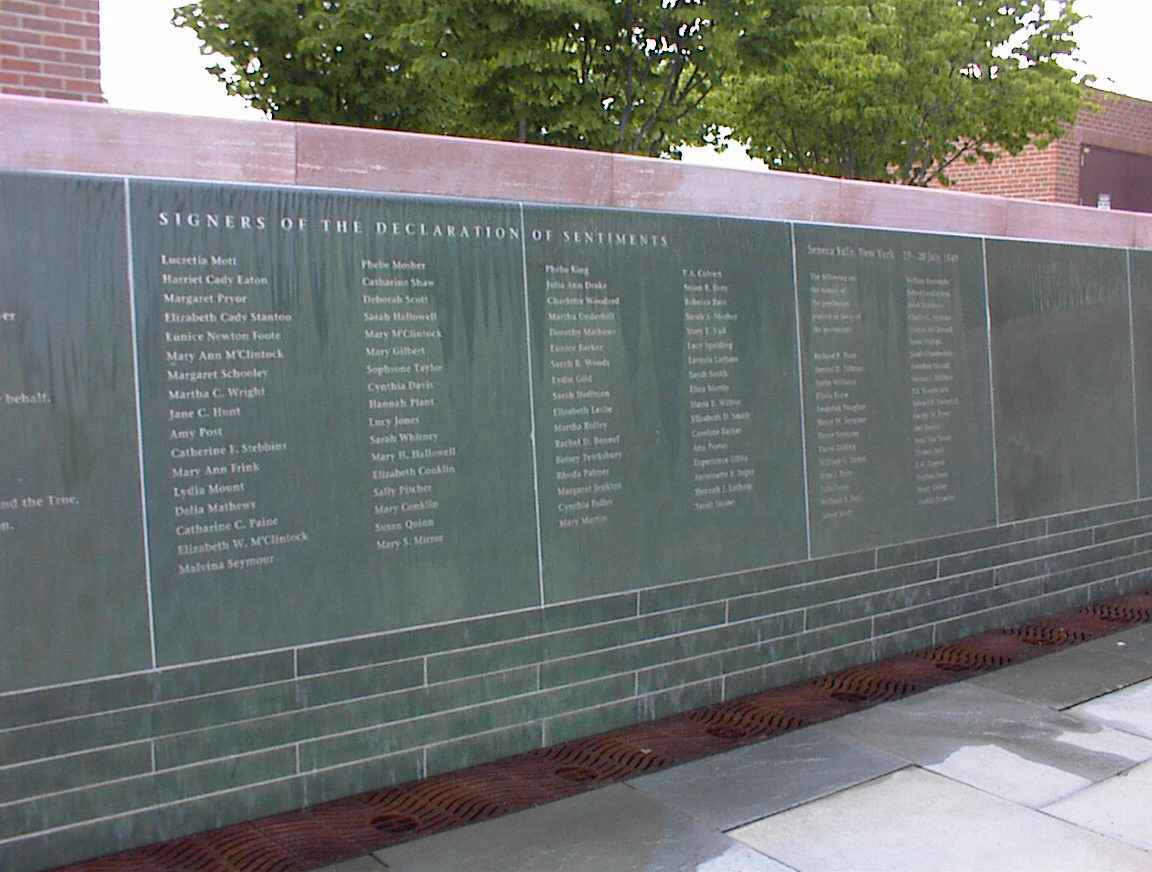 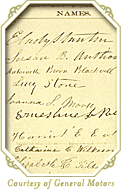 Not Everybody was in agreement…
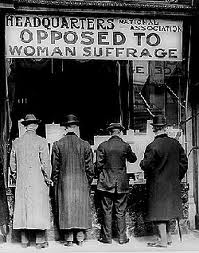 Women in the Work Place…
The Lowell textile mills employed a workforce which was about ¾ female; (unique at the time) 
actively participated in early labor reform
70-80 hours a week
Young Women
Dirty air
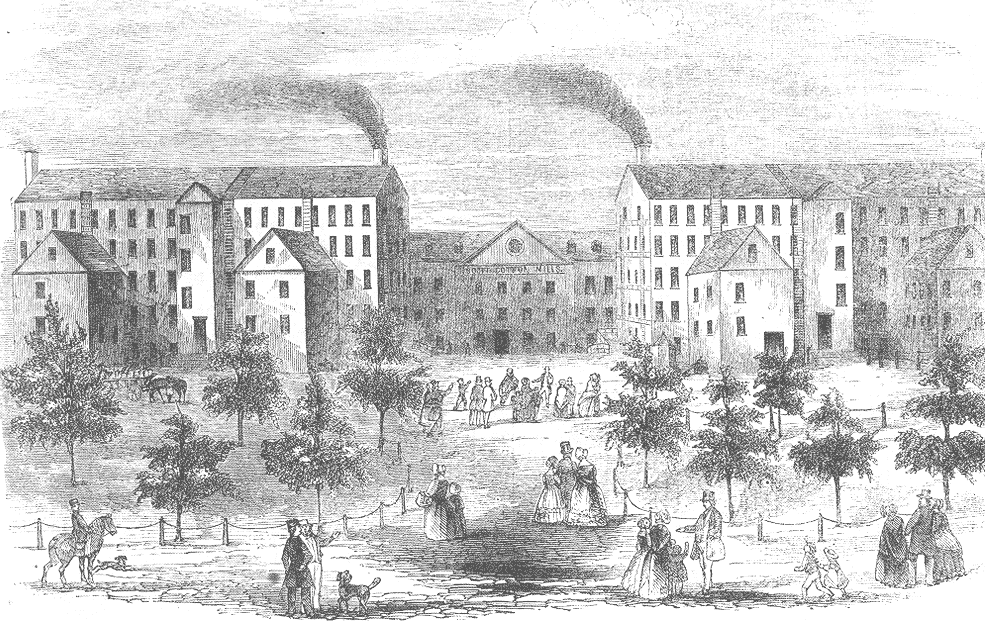 Labor Unions Arise
Women organize labor unions
They want better working conditions
Higher Pay
More Respect
Leads to Strikes
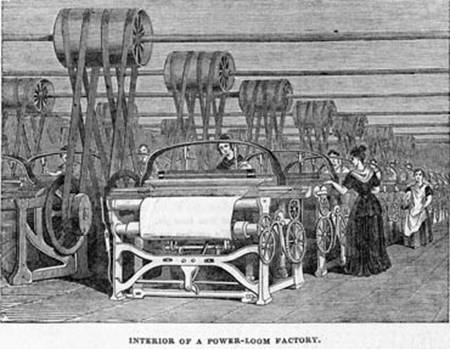 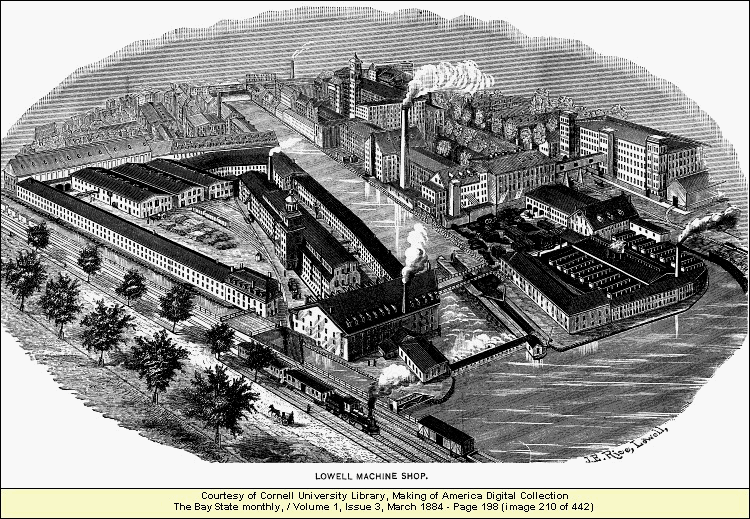 Abolition Movement
Bellwork:
Read the primary source.  What point is the author trying to make?

“I am aware that many object to the severity of my language; but is there not cause for severity?  I will be as harsh as truth and as uncompromising as justice.  On this subject, I do not wish to think or speak, or write, with moderation.  No! No! Tell a man whose house is on fire, to give a moderate alarm; tell him to moderately rescue his wife from the hands of the ravisher; tell the mother to gradually [remove] her babe from the fire into which it has fallen – but urge me not to use moderation in a cause like the present.  I am in earnest – I will not equivocate – I will not excuse – I will not retreat a single inch – AND I WILL BE HEARD.”
- From the Liberator, January 1, 1831
9.  Abolitionist Movement
Abolition wasn’t a new idea

Our founding fathers knew that a nation based on the principles of liberty and equality would have difficulty remaining true to its ideals if it continued to enslave human beings.

Argument that slavery was a sin.
Abolitionist Movement
1816  American Colonization Society            created (gradual, voluntary            emancipation.
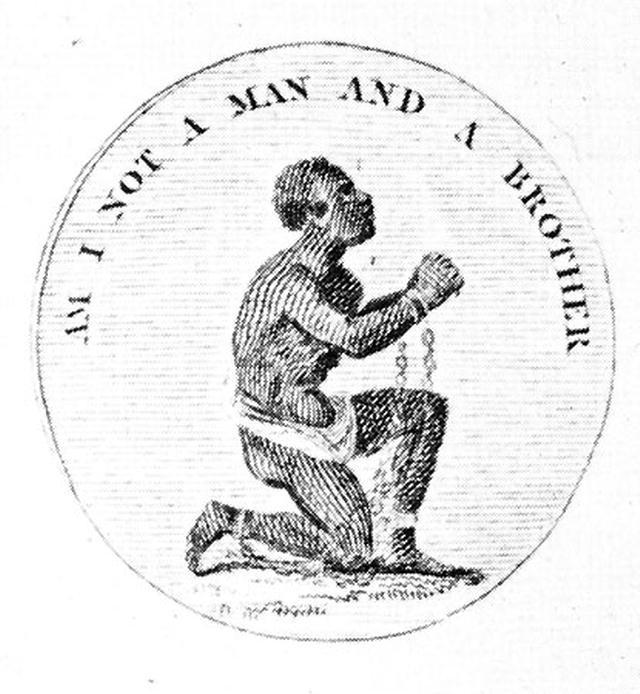 British Colonization Society symbol
Abolitionist Movement
American Colonization Society wanted to create a free slave state in Liberia, WestAfrica. 
– what were the problems with this idea?

No real anti-slavery sentiment in the North in the 1820s & 1830s.
Gradualists
Immediatists
Abolitionist Movement
slavery should be abolished 

enslaved African Americans should be freed immediately, without gradual measures & without compensation to former slave owners.
Abolitionist Movement
Slavery and its expansion became an important political issue.

Women played                                            an important                                             role.
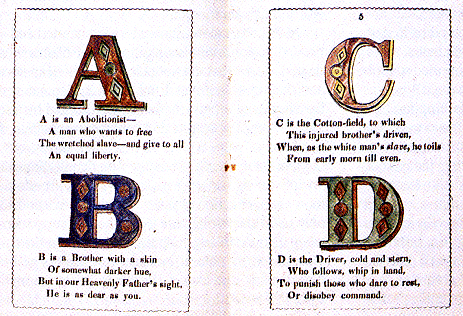 William Lloyd Garrison  (1801-1879)
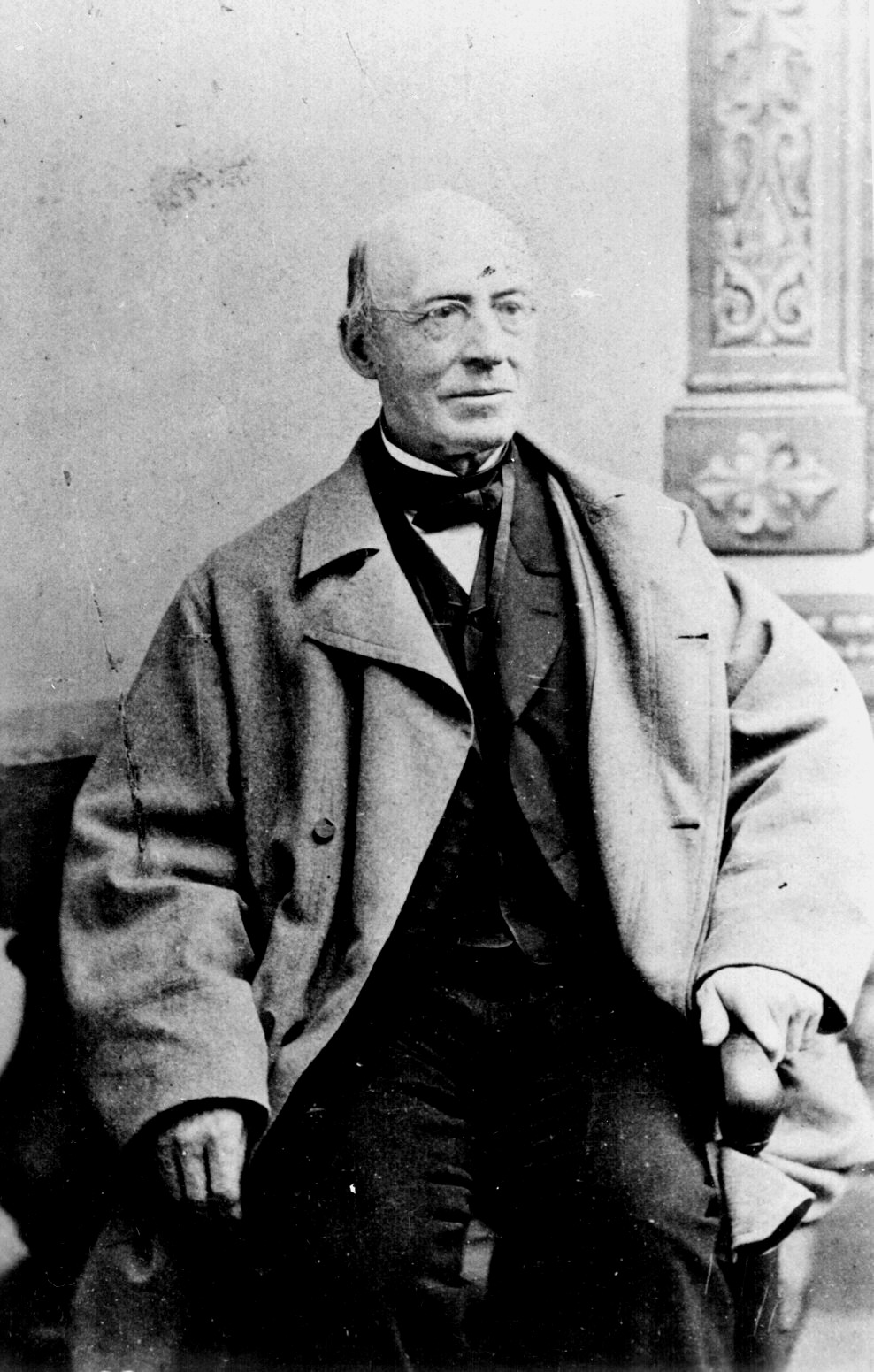 Slavery undermined republican values.
Immediate emancipation with NO compensation.

Slavery was a moral, notan economic issue.
He printed an antislavery newspaper – The Liberator
The Liberator
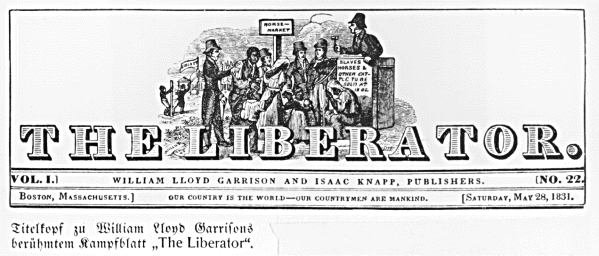 Premiere issue  January 1, 1831
The Tree of Slavery—Loaded with the Sum of All Villanies!
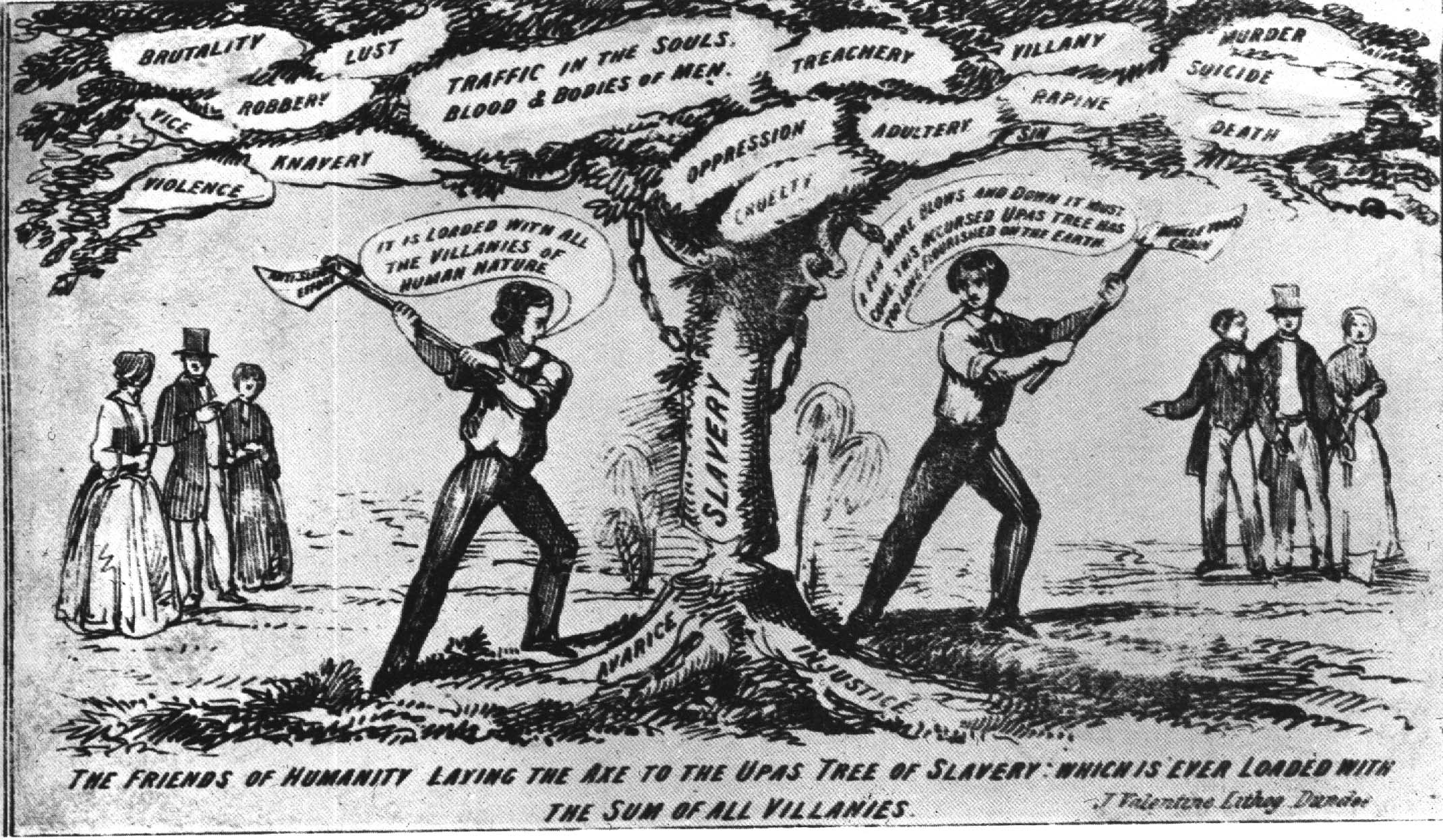 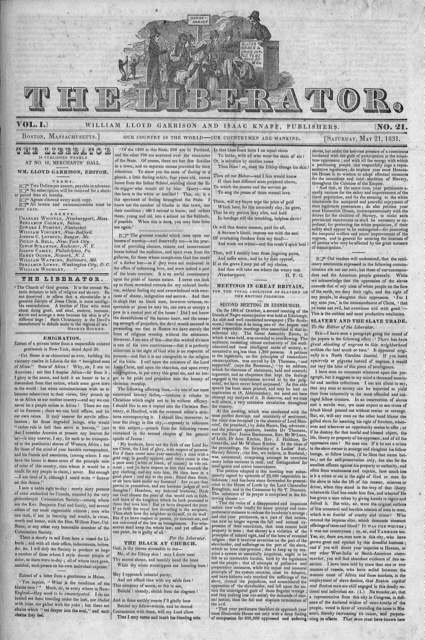 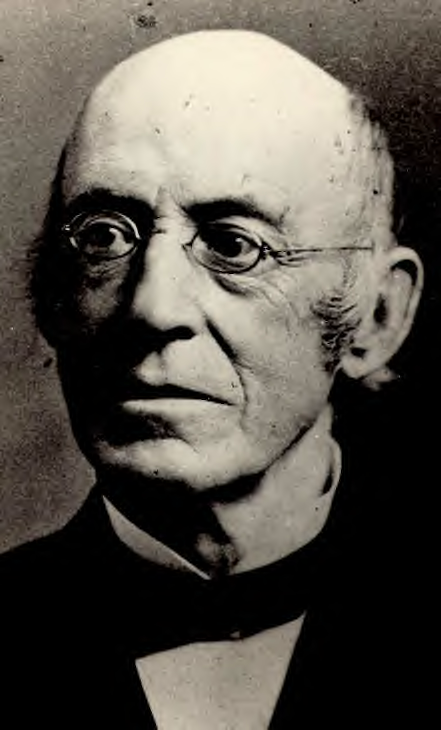 Sarah and Angelina Grimke “Grimke Sisters”
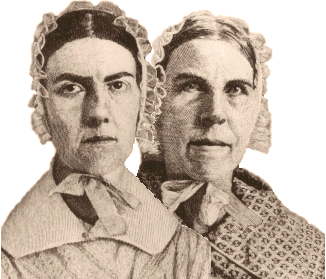 Southern women 
Grew up in South Carolina
Went to Philadelphia, PA

lectured publicly throughout the northern states about the evils of slavery they had seen growing up on a plantation.

Their public careers began when Garrison published a letter from Angelina in his newspaper.
Grimke Sisters
Sent Garrison a personal letter – 
“The ground upon which you stand is holy ground,” she told him, “never-never surrender it . . . if you surrender it, the hope of the slave is extinguished.” Agitation for the end to slavery must continue, Angelina declared, even if abolitionists are persecuted and attacked because, as she put it, “This is a cause worth dying for.”

wrote an Appeal to the Christian Women of the Southern States – 
“I know you do not make the laws,” she wrote, “but I also know that you are the wives and mothers, the sisters and daughters of those who do.” 

Both lived to see the end of slavery
Black Abolitionists
David Walker(1785-1830)
1829  Appeal to the Coloured           Citizens of the World
Fight for freedom rather than wait to be set free by whites.
Frederick Douglass  (1817-1895)
A former slave

Gave eloquent speeches on behalf of equality for African Americans, women, Native Americans, and immigrants. 

He later published autobiographies and his own antislavery newspaper
Frederick Douglass  (1817-1895)
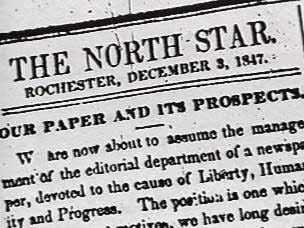 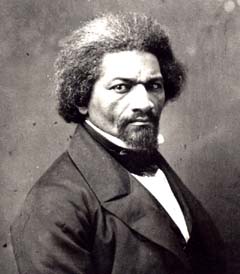 1845  The Narrative of the Life          Of Frederick Douglass
1847  “The North Star”
Sojourner Truth  (1787-1883)or  Isabella Baumfree
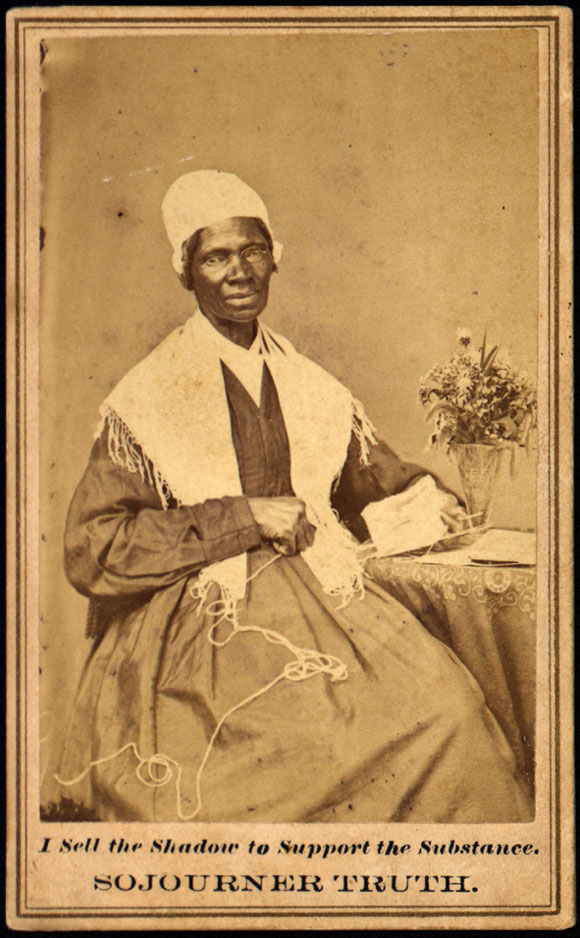 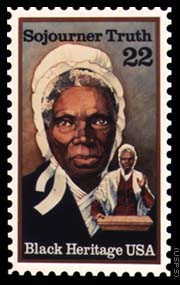 1850  The Narrative of Sojourner Truth
Harriet Tubman(1820-1913)
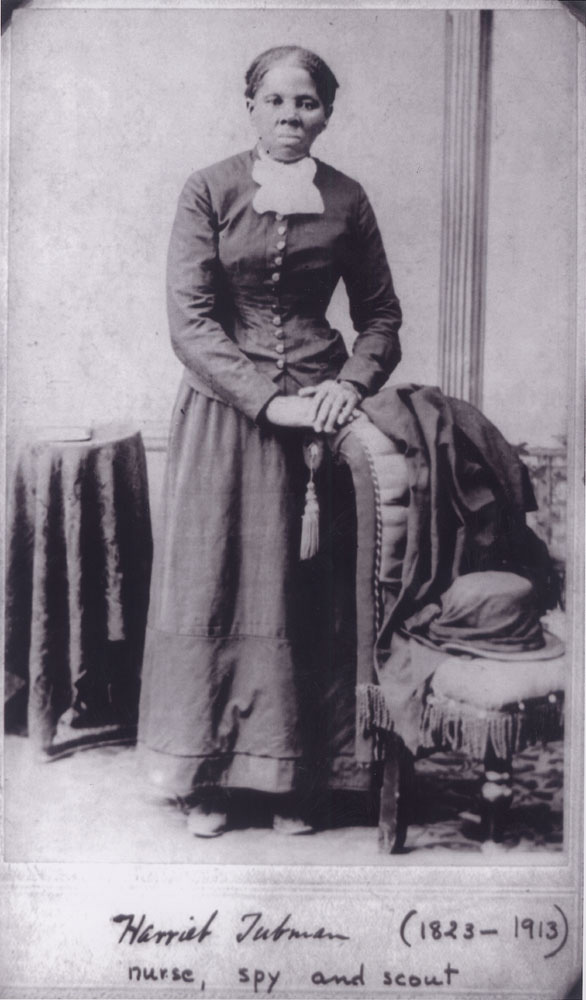 Helped over 300 slaves to freedom.
$40,000 bounty on her head.
Served as a Union spy during the Civil War.
“Moses”
Leading Escaping Slaves Along the Underground Railroad
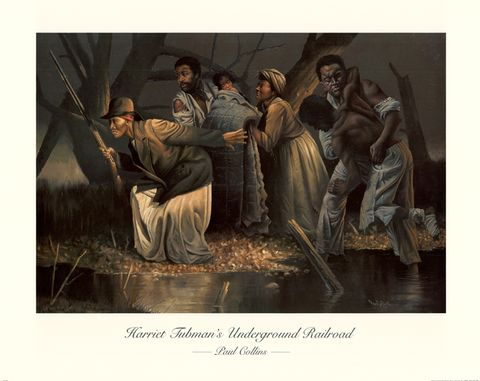 The Underground Railroad
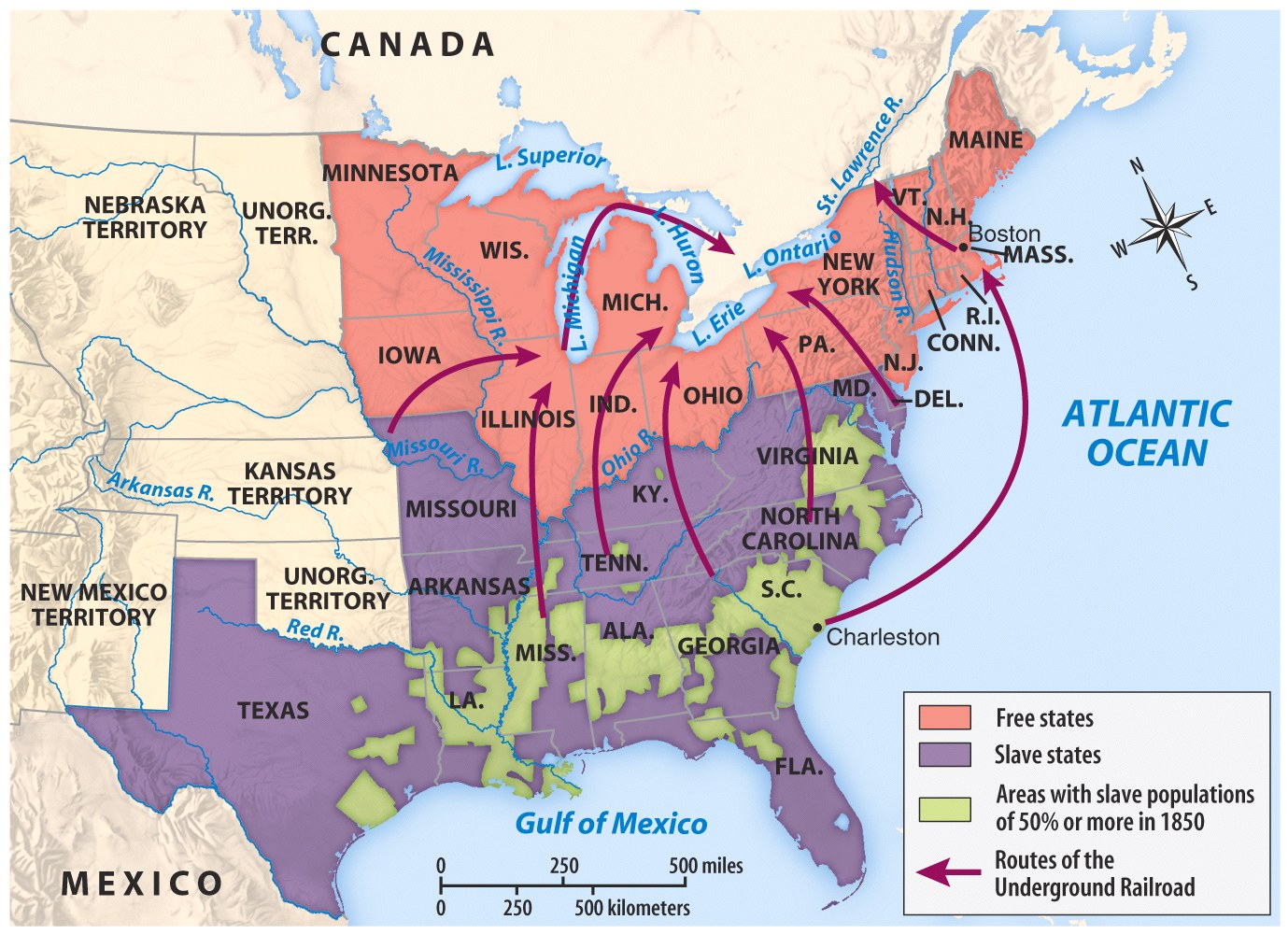 The Underground Railroad
“Conductor” ==== leader of the escape
“Passengers” ==== escaping slaves
“Tracks” ==== routes
“Trains” ==== farm wagons transporting                 the escaping slaves
“Depots” ==== safe houses to rest/sleep